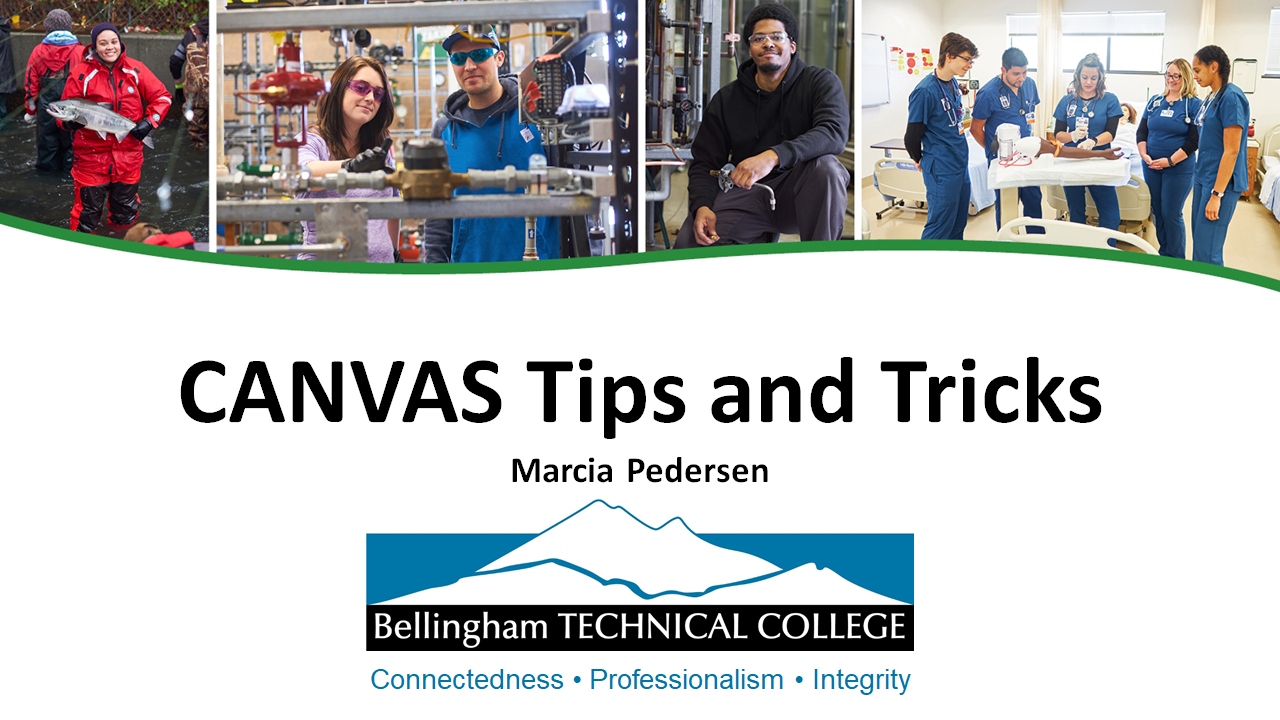 Learning Management Systems
Information
Instruction
Interaction
Assessment
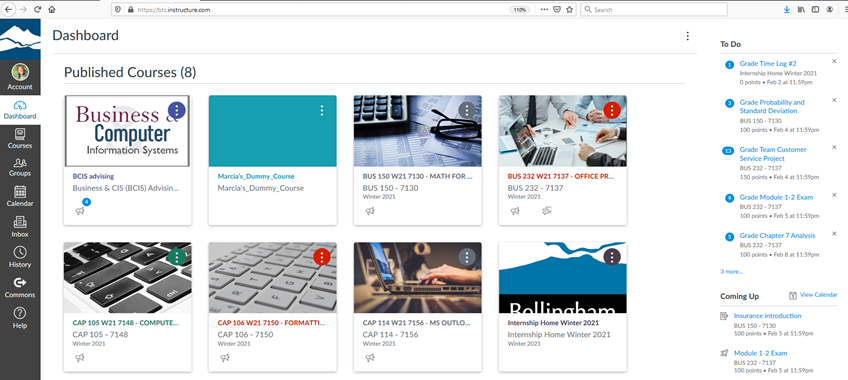 Tips and Tricks
Design
Interaction
Assessment
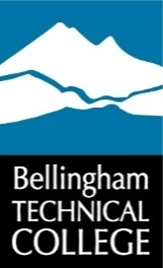 CANVAS Tips and Tricks
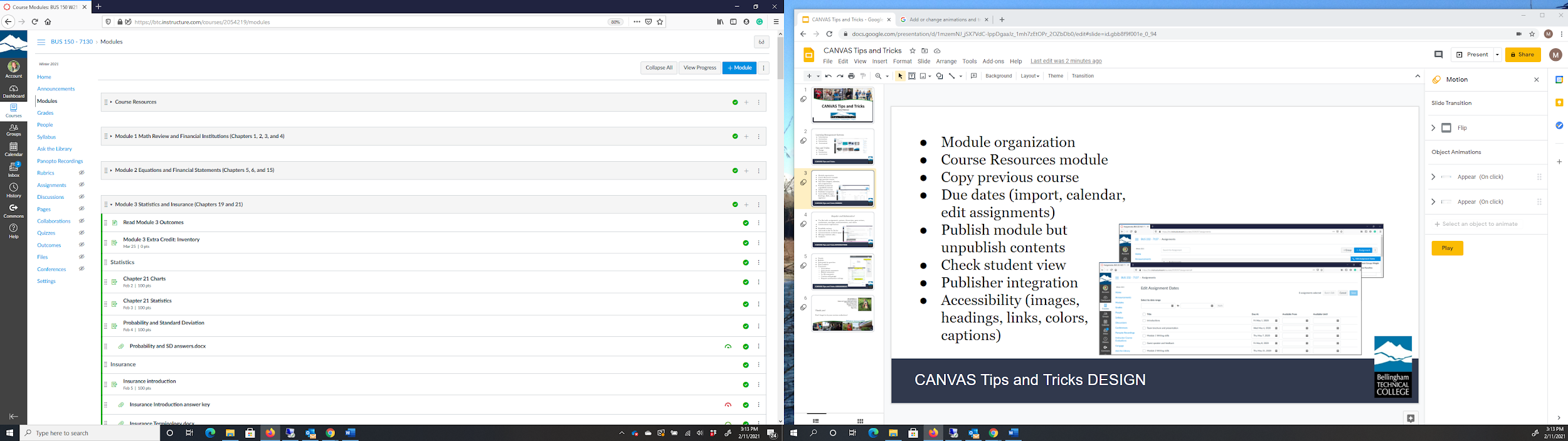 Module organization
Simple and clear
Course Resources module
Publisher integration
Copy previous course
Due dates
Publishing
Accessibility
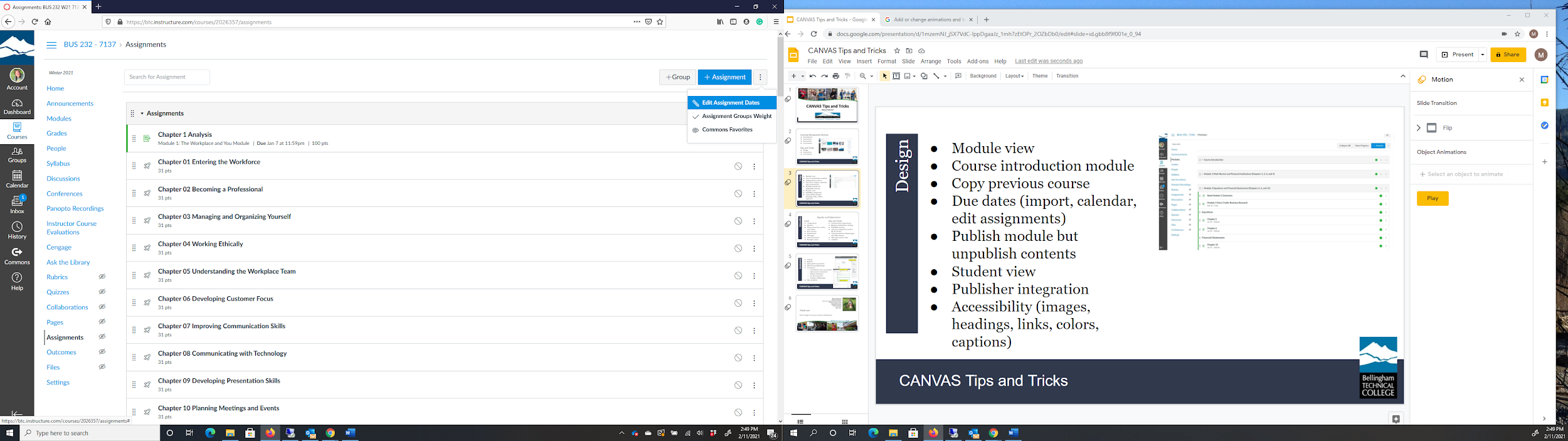 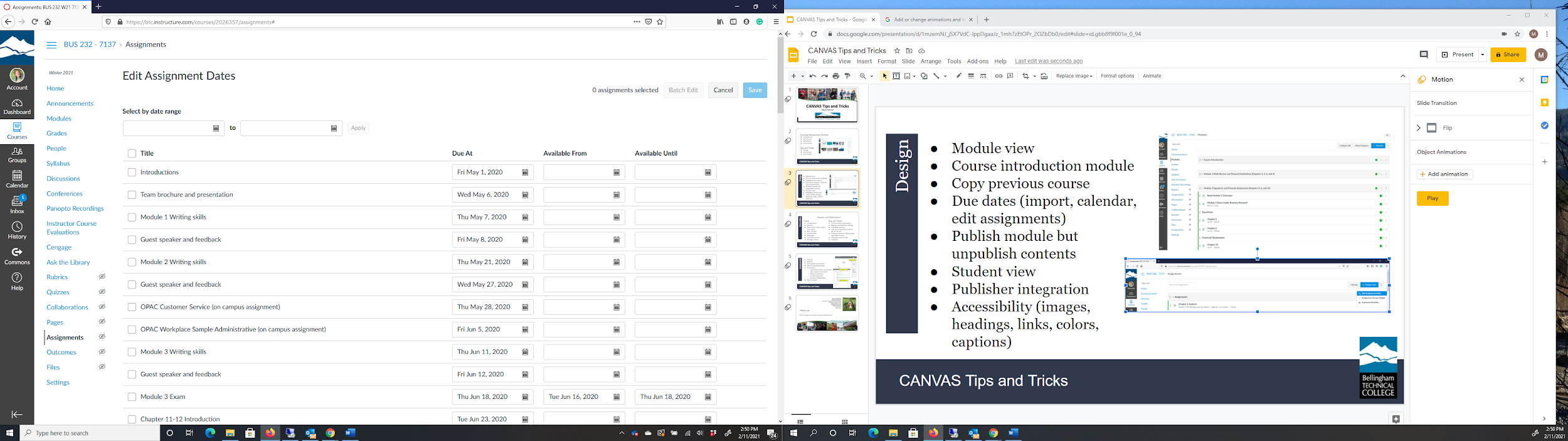 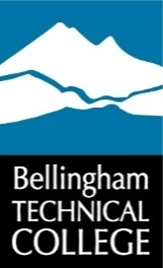 CANVAS Tips and Tricks DESIGN
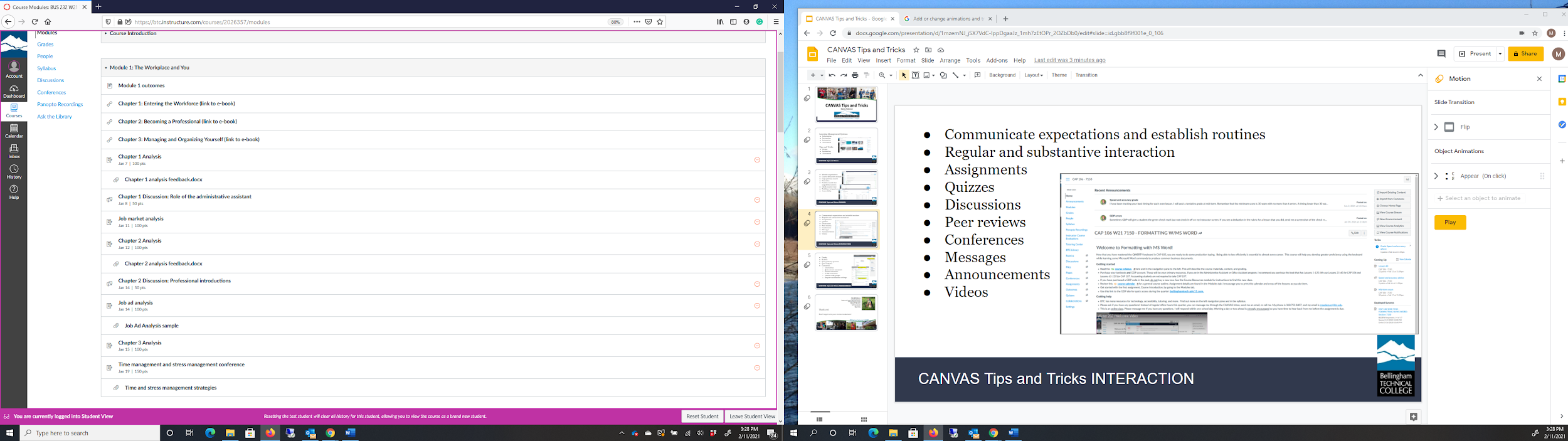 Communicate expectations and establish routines
Regular and substantive interaction
Assignments
Quizzes
Discussions
Peer reviews
Conferences
Messages
Announcements
Videos
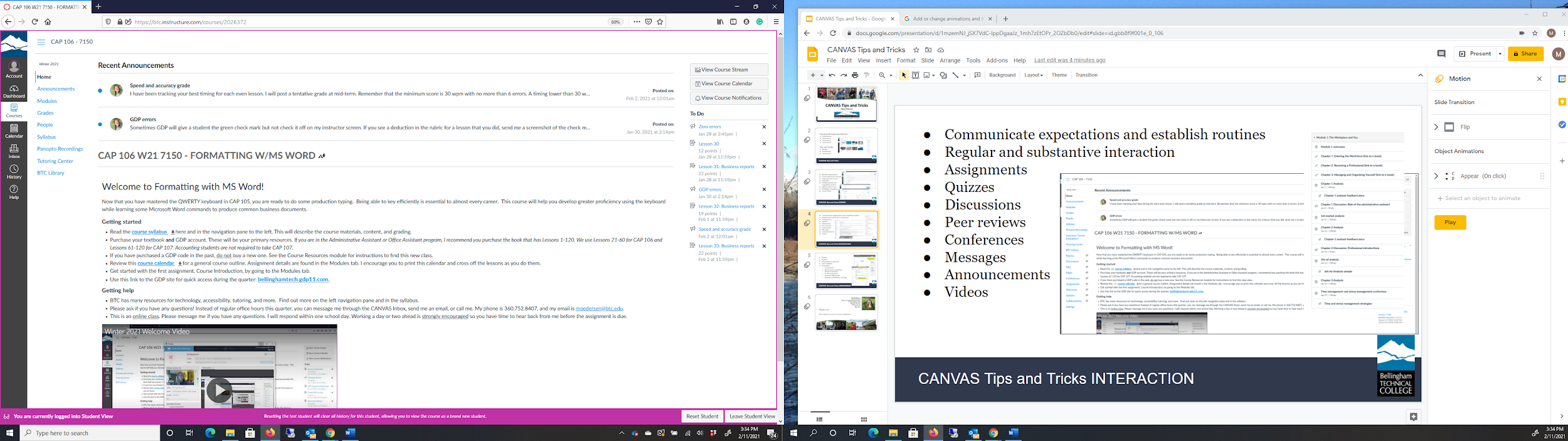 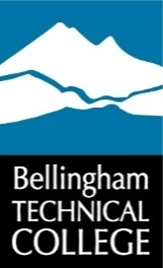 CANVAS Tips and Tricks INTERACTION
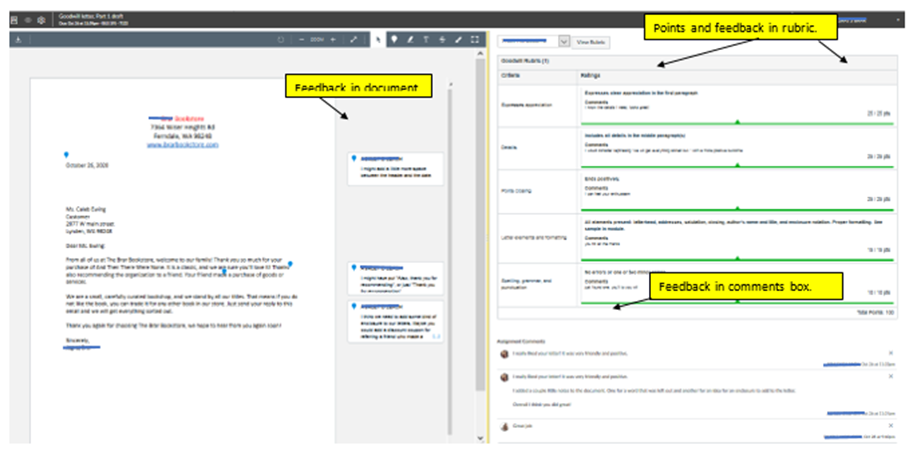 Timely
Rubrics
Quiz grade by question
Quiz analytics
Comments
General box 
Quiz answer comments
Rubric comments
In-file comments
Caution with groups
Require notifications settings
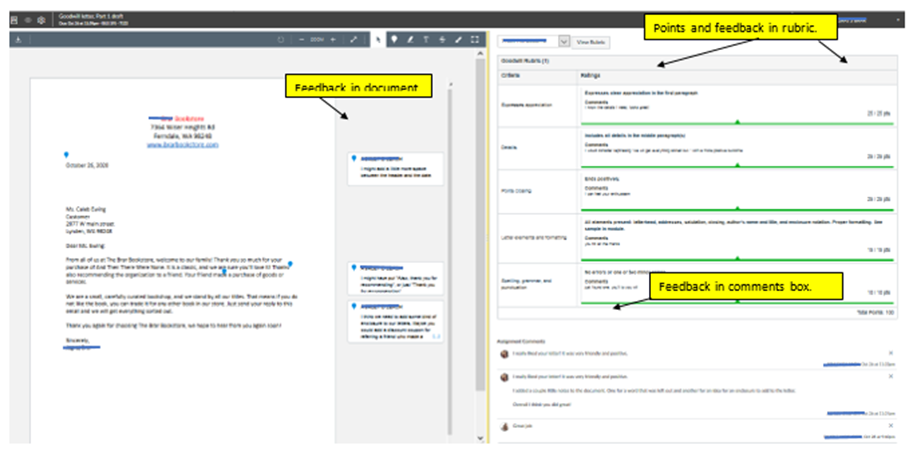 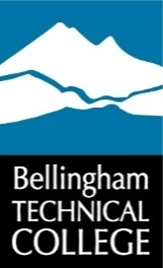 CANVAS Tips and Tricks ASSESSMENT
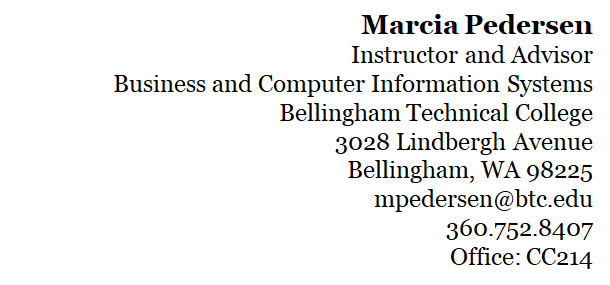 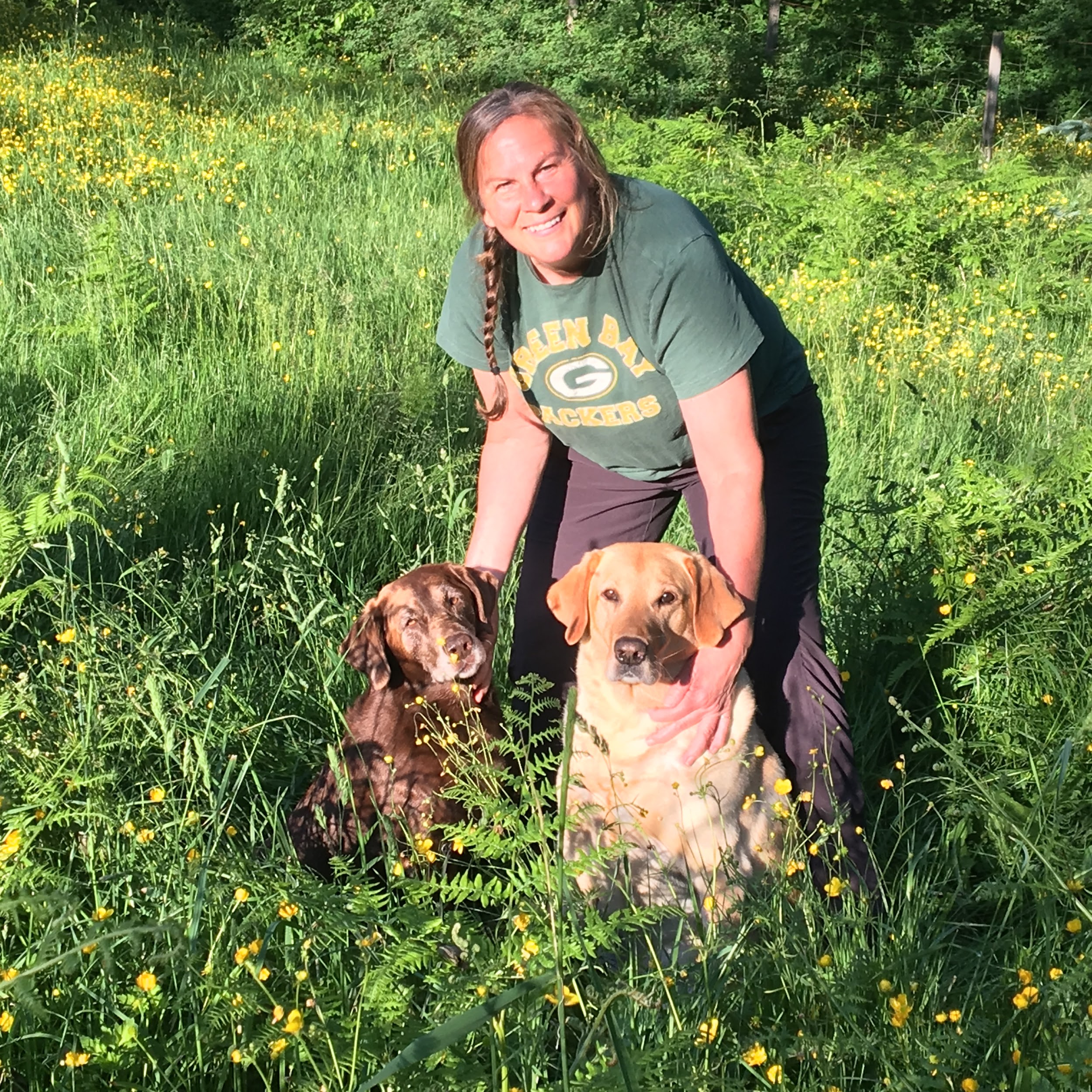 Thank you!

Don’t forget to do your session evaluations!
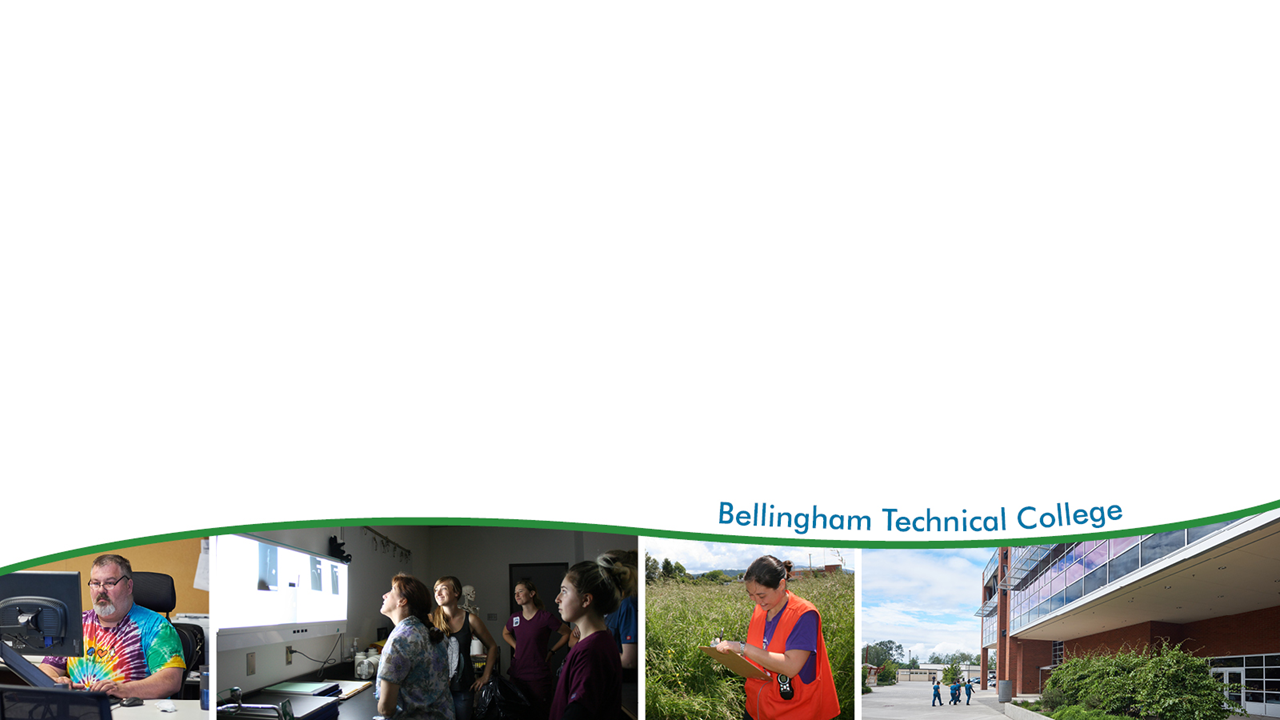